Monday October 13, 2014Mr. Goblirsch – Economics
OBJECTIVE – Students Will Be Able To – SWBAT:
 - Describe the factors that impact supply.

AGENDA:
WARM-UP: Price Increase
REVIEW: Supply
CONCEPT: Changes in Supply
INDEPENDENT PRACTICE: Supply Worksheet

***Workbook P. 31 DUE TOMORROW***

Price Increase WARM-UP: (Follow the directions below)
***5 minutes***
Write a paragraph journal entry answering the following question.
The law of supply says that when prices go up, suppliers will increase their quantity supplied.  However, some businesses may choose actually choose to decrease, or keep the same, level of production.  Would you choose to increase, decrease, or keep the same level of production?  Why?
SUPPLY CHANGES REVIEW

The Law of Supply says that when prices ________, the quantity supplied will _________

A change in quantity supplied occurs when …

A change in supply occurs when …

An _______ in supply occurs when the curve shifts to the ______
Section 3:  Changes in Supply
$10
$9
$8
$7
$6
$5
$4
$3
$2
$1
$0
Decrease in Supply
S2
Increase in Supply
S1
S2
0       1       2       3      4       5       6      7       8       9      10
Change in Supply
Change in Supply = situation where suppliers offer different amount of products for sale
Causes
Cost of Inputs
Productivity
Technology
Taxes and Subsidies
Subsidy = government payment to an individual or business to encourage economic activity
STRUCTURED ACADEMIC DISCUSSION
A change in supply is …

A cause of a change in supply is …
Input Costs
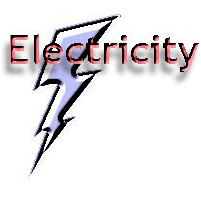 Effects of Rising Costs
 If costs go up, then it costs more to produce G & S
CA minimum wage increase and price increase.
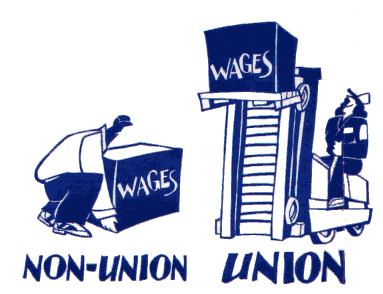 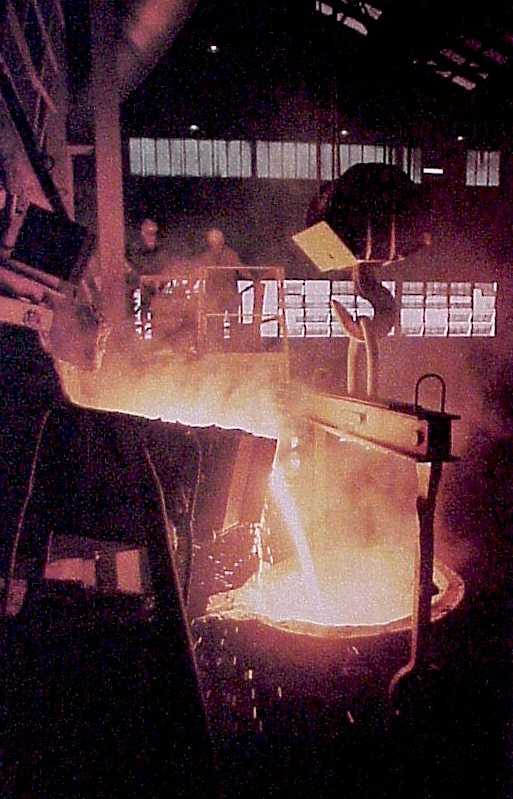 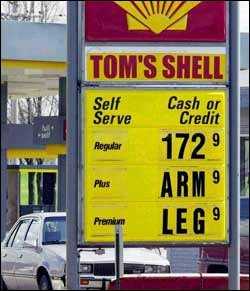 Effects of Rising Costs
$10
$9
$8
$7
$6
$5
$4
$3
$2
$1
$0
S2
S1
D1
0      1      2      3     4      5      6      7     8      9     10
Input Costs
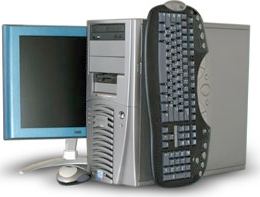 Technology
Lowers costs 
Increases Supply
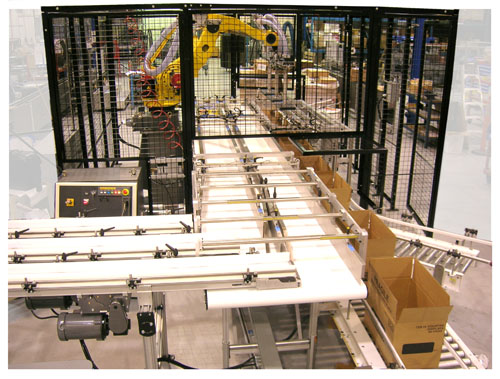 Technology How does an increase in technology effect supply?
$10
$9
$8
$7
$6
$5
$4
$3
$2
$1
$0
S1
D1
S2
0      1      2      3     4      5      6      7     8      9     10
STRUCTURED ACADEMIC DISCUSSION
An example of an input cost that might cause a decrease in supply is …

An example of an input cost that might cause an increase in supply is …
Government’s Influence on Supply
Subsidies:  Gov. payment to support a business
	  Farms	 
	  Infant industries
Taxes:  Gov.uses to discourage some industries
	  Tobacco
	  Gasoline
Regulation: Gov intervention in the market that affects the price, quantity, or quality of a good.
	  Fight Pollution
	  Benefit Health
STRUCTURED ACADEMIC DISCUSSION
The government can influence supply by …
Other Influences on Supply
Future Expectations of Price
  Price to rise in the future—hold product & sell later.
  Price to fall in the future—sell now
Number of Suppliers
  If the number of suppliers increases so does supply
  If the number of suppliers decreases so does supply.
Econ Class Jobs
Students who have an assigned job will be responsible for carrying out their duty, and in return will be receive a $2 a day raise.  The jobs are as follows:
Light person – turning on and off the lights as 	needed during the class period
Distributor/Collector – passing out/collecting 	papers as needed during the class period
Book Person – there will be one book person 	per pod.  Their job will be to get out and 	return each pod members book as needed.